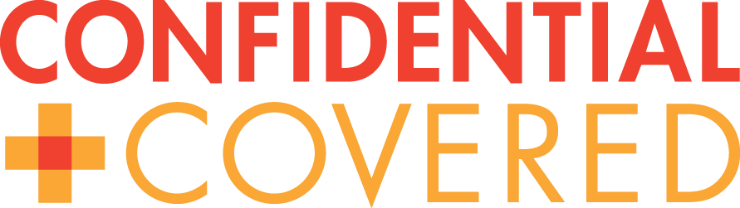 Screening for Patients’ Health Insurance and Confidentiality Needs
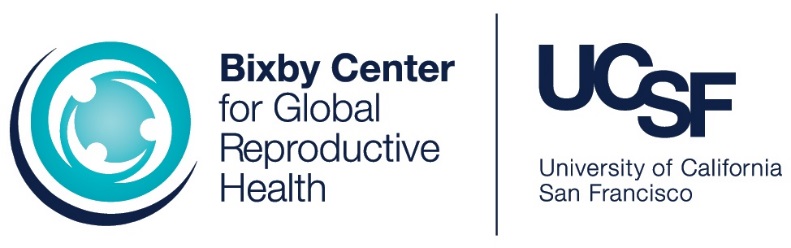 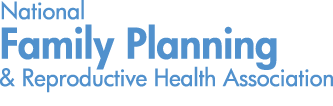 Objectives
Differentiate between confidential services and payment that does not breach patient privacy
Describe why insurance reimbursement is important 
for sustainability
Understand how to screen patients for health insurance and payment that does not breach patient privacy using a protocol
Training Agenda
1
Patient confidentiality
The importance of billing insurance for services, and why
2
Best practices for screening for insurance and payment that does not breach patient privacy
3
TITLE X
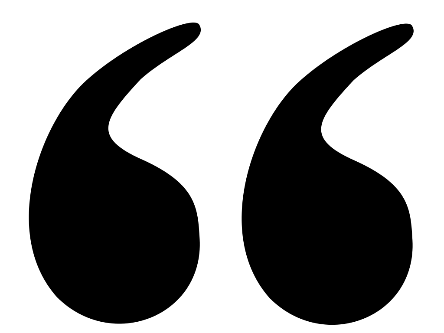 All information as to personal facts and circumstances obtained by the project staff about individuals receiving services must be held confidential and must not be disclosed without the individual’s documented consent, except as may be necessary to provide services to the patient or as required by law, with appropriate safeguards for confidentiality.  Otherwise, information may be disclosed only in summary, statistical, or other form which does not identify particular individuals.
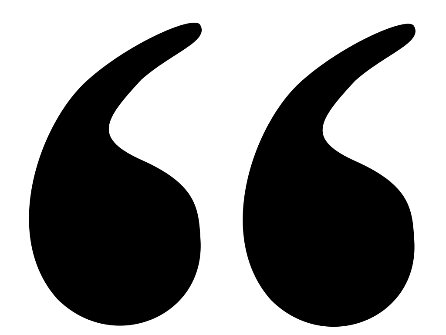 42 C.F.R. § 59.11.
TITLE X
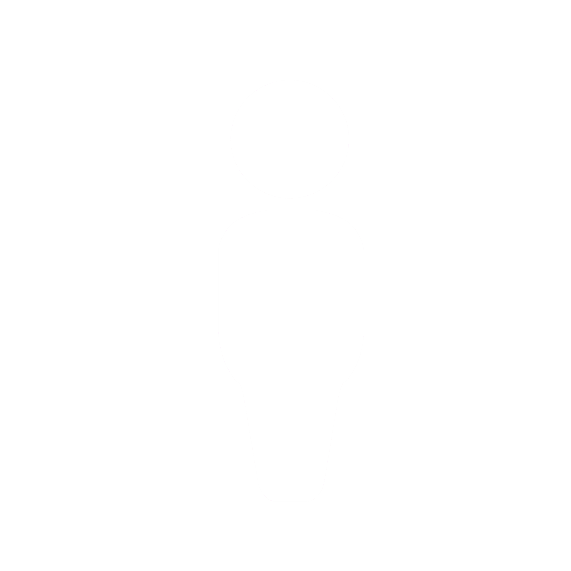 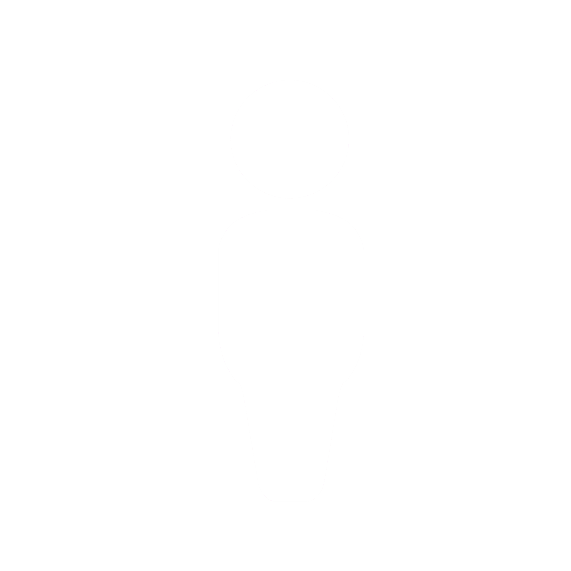 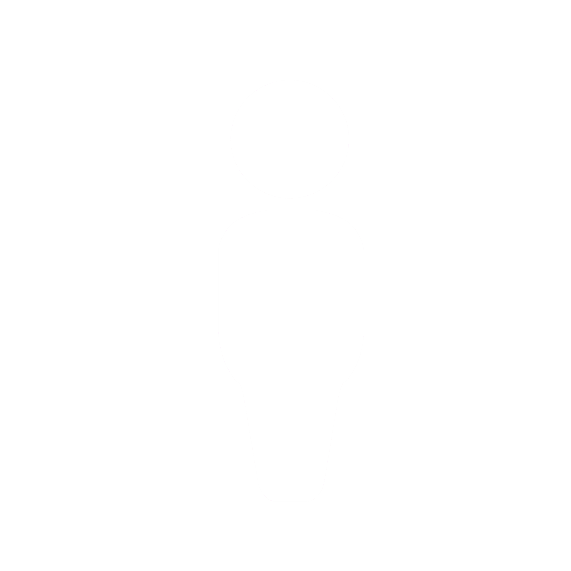 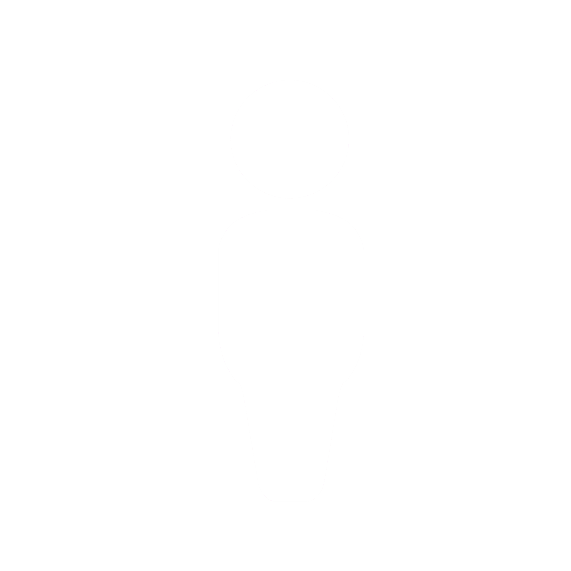 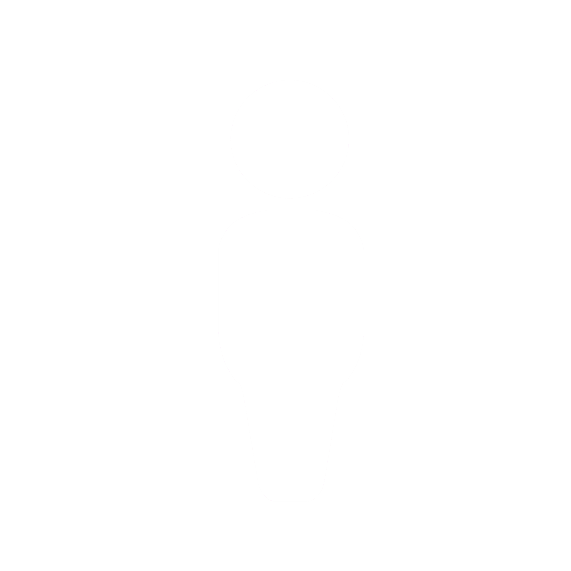 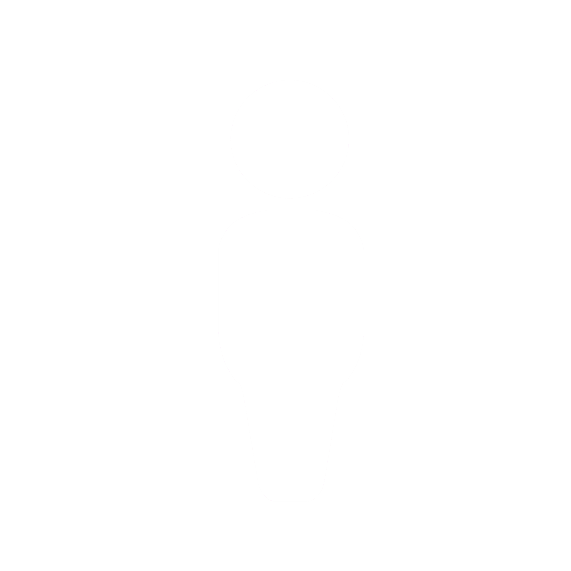 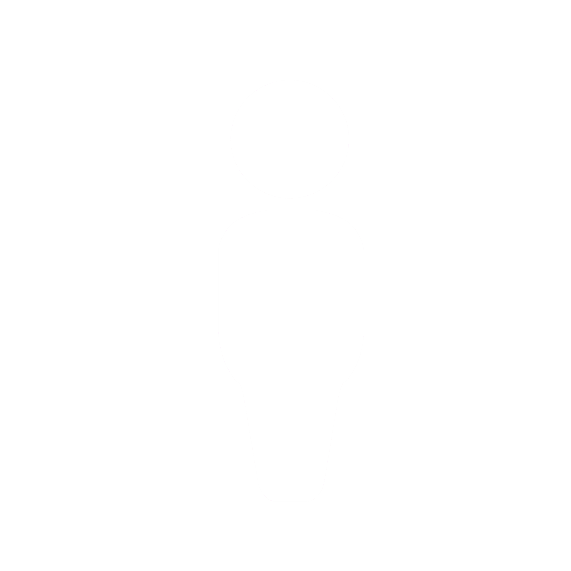 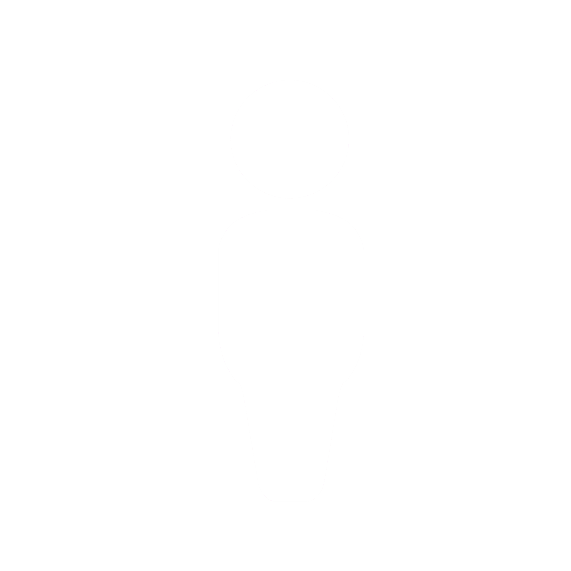 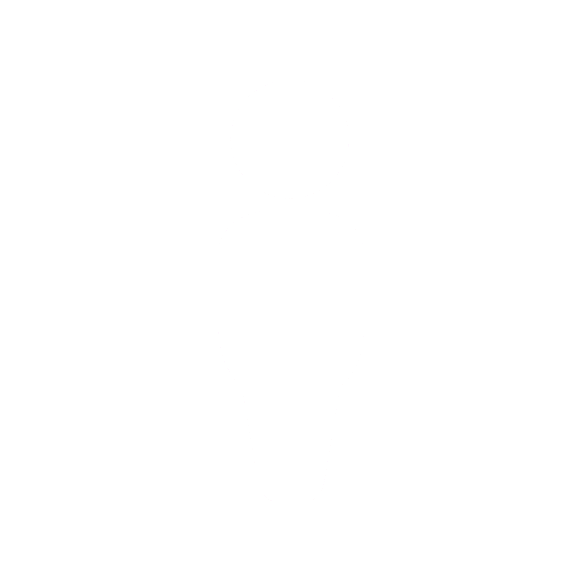 Confidentiality is for all patients
It’s NOT just teens that need confidential services
TITLE X
How have we protected confidentiality in the past?
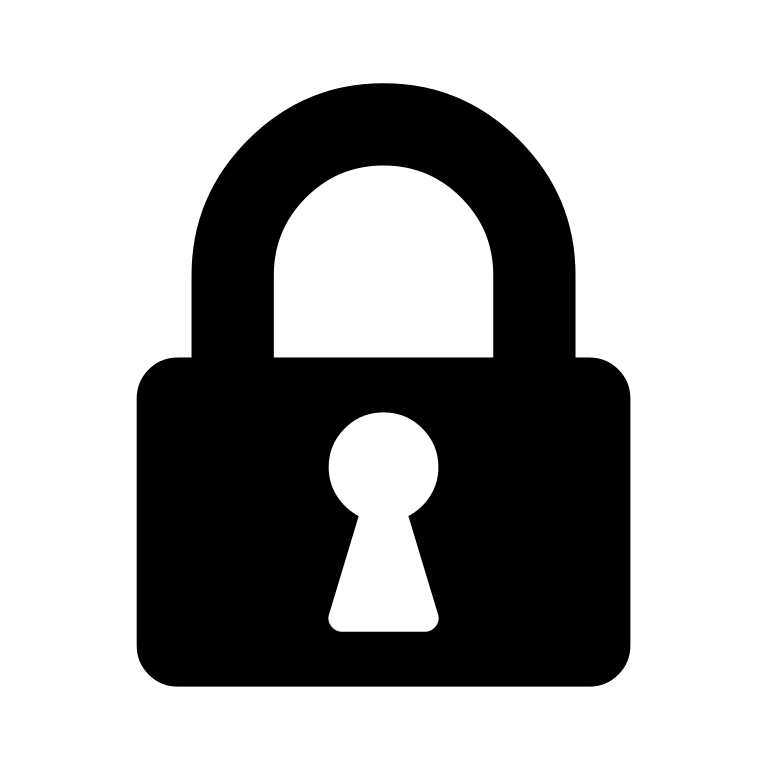 Personal Information/Visit Details
Contact Preferences
TITLE X
Contact Preferences
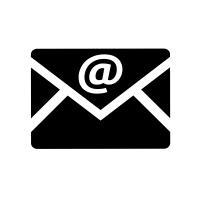 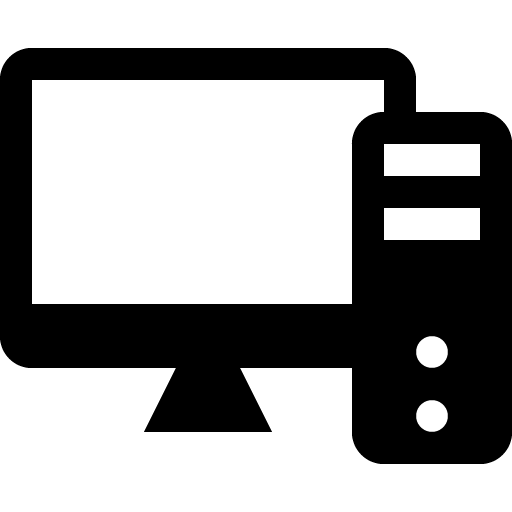 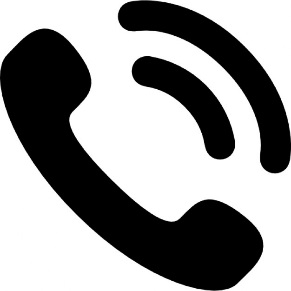 TITLE X
Personal Information/Visit Details
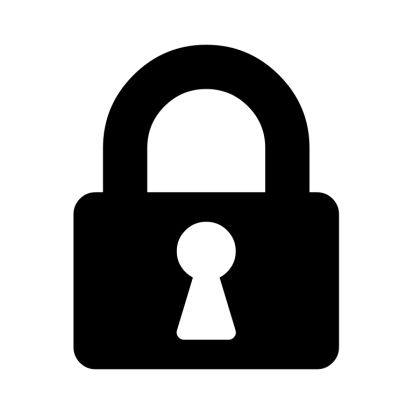 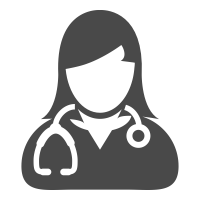 Confidentiality
VS.
Payment that does not breach patient privacy
TITLE X
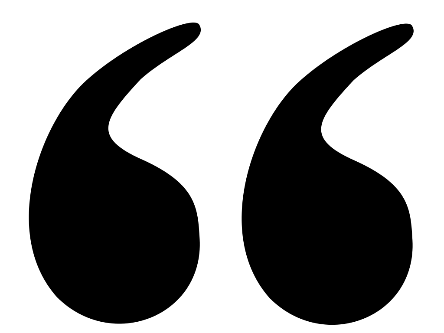 If a third party (including a Government agency) is authorized or legally obligated to pay for services, all reasonable efforts must be made to obtain the third-party payment without application of any discounts.
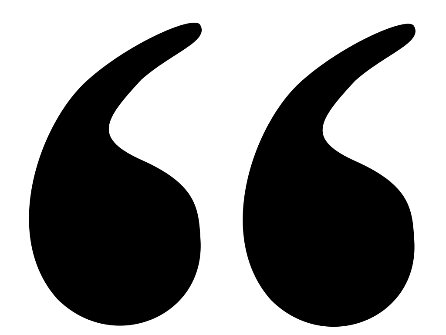 42 C.F.R. § 59.5 (a)(9)
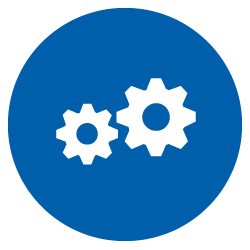 Screen and seek reimbursement from insurance when at all possible.
Ensure Title X funds are used for those who really need them.
Challenges Title X health centers face as patient population is increasingly insured
Assuring patient confidentiality
Insurance communication
vs.
Patient access to full scope of health benefits
&
Billing is important to revenue stream
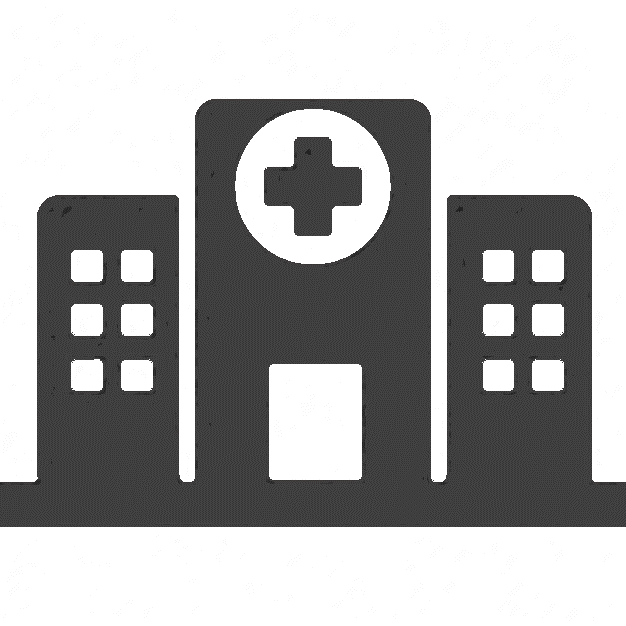 Screening for insurance correctly and consistently is a best practice.
EVERY visit
EVERY patient
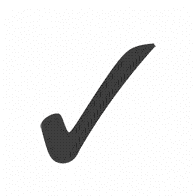 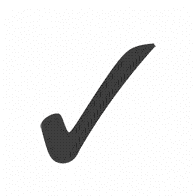 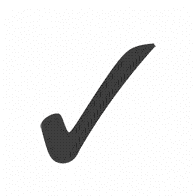 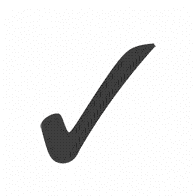 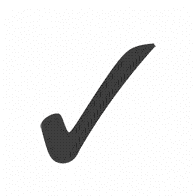 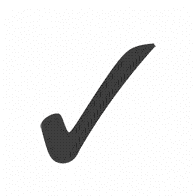 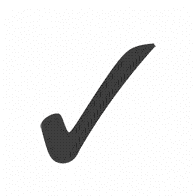 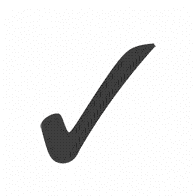 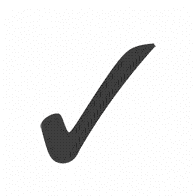 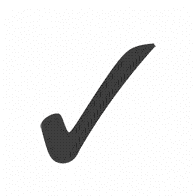 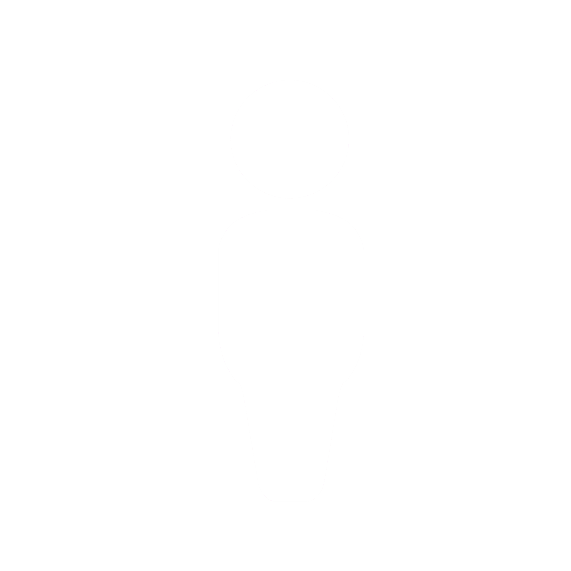 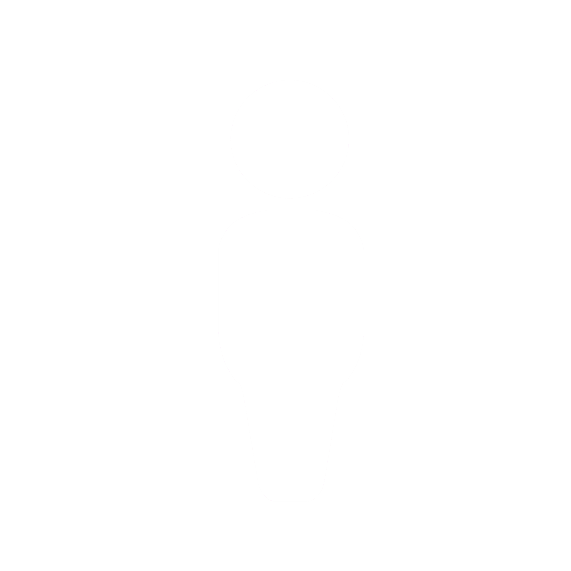 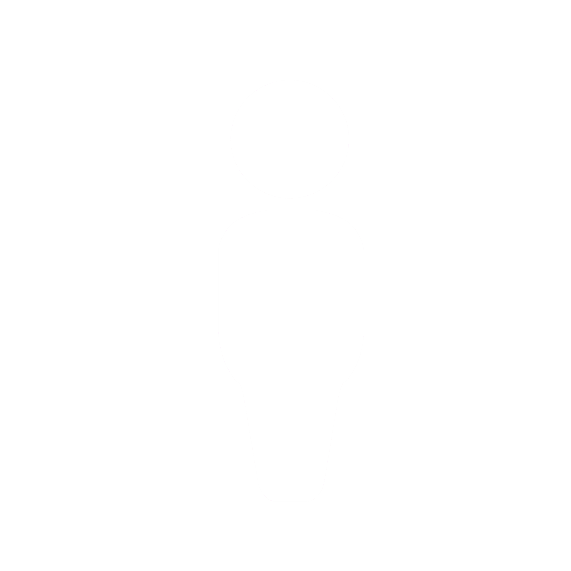 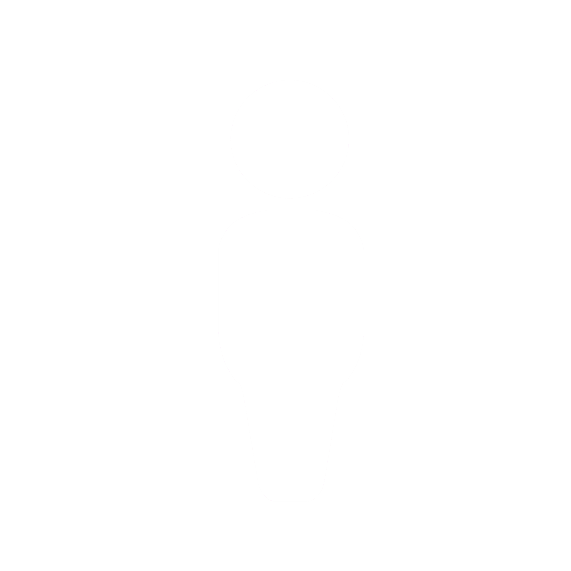 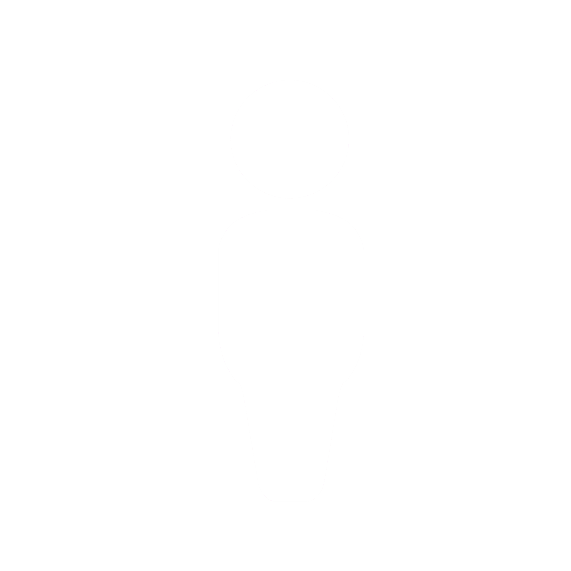 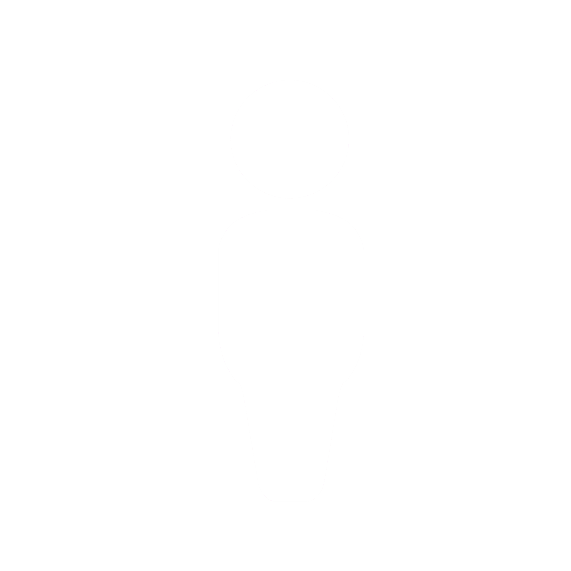 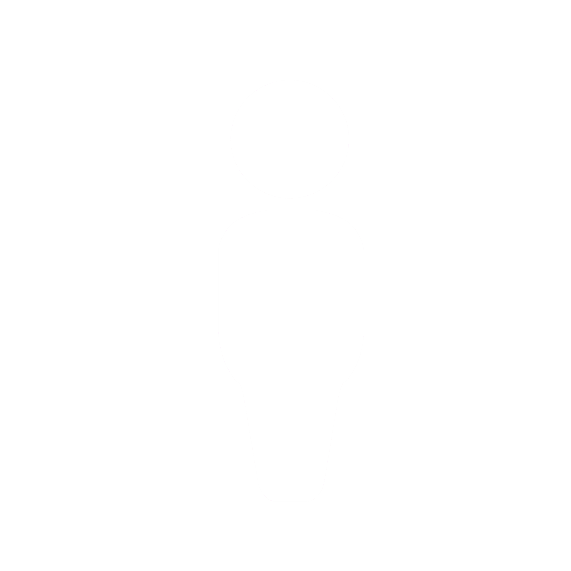 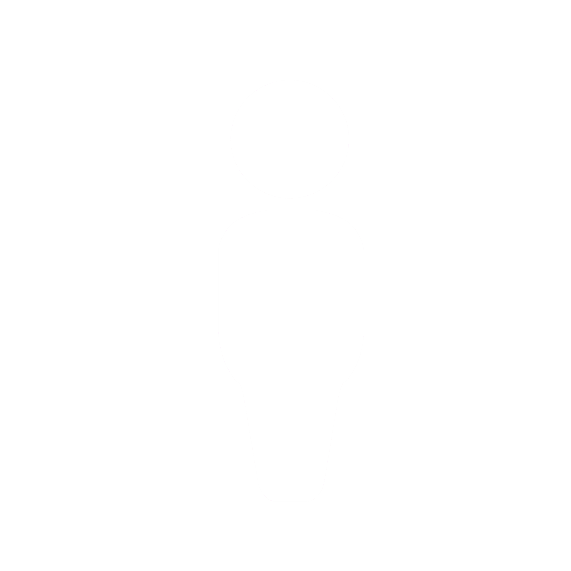 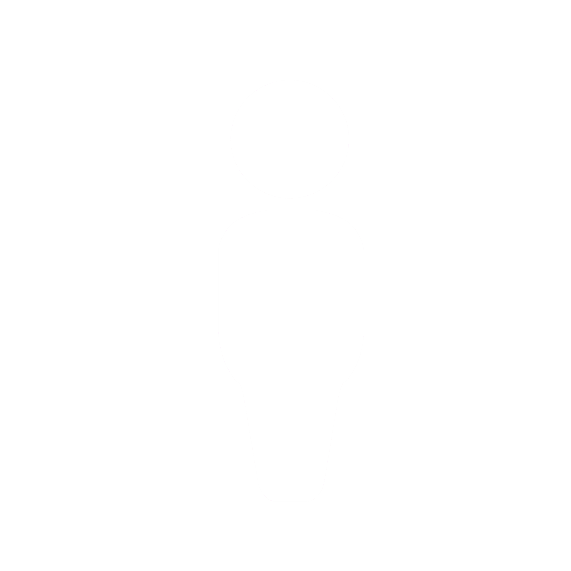 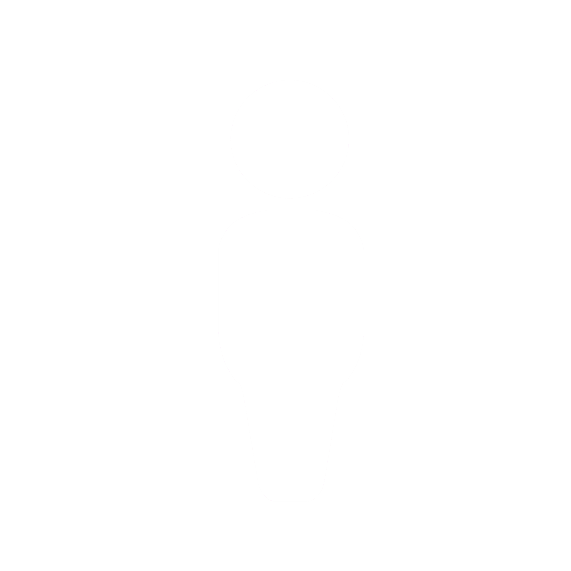 Best Practice
Screening question(s) for you to ask every patient at every visit
Responses will take you to a decision tree and a script
Important to document patient responses
Screening Questions
Screening question(s) for you to ask every patient at every visit
2
1
3
Do you have insurance today?
Are you using your insurance today?
Why are you not using your
insurance today?
#1
Screening Question
Do you have insurance today?
YES
NO
Stop
Sliding fee scale
Continue
Go to Question #2
X
#2
Screening Question
Are you using your insurance today?
YES
NO
Stop
Bill Insurance &
Document Response
X
Continue
Go to Question #3
#3
Screening Question
Why are you not using your insurance today?
Insurance does not cover services
Not applicable- do not have insurance or using insurance
Concerned about confidentiality
Other
Too Expensive
Health center does not accept insurance
Confusion
”I thought you didn’t take insurance.”
“Can I still be a patient here if I have insurance?”
Financial
“My insurance doesn’t cover anything.”
“It’s more expensive to use my insurance. I’d rather use the sliding scale.”
Coverage
“I don’t know how to find a new provider. I’d rather see who I already know.”
Confidentiality
Explanations of Benefits (EOBs) from insurance companies
Fear of “alerts” to guarantor, family member or HR
Medical record accessible to others
Statements from the center or lab
“Out-of-house” services may be billed without same concern for confidentiality
Screening Protocol
Ask screening question(s) at every visit.
1
Use decision tree responses and options based on patients’ concerns.
2
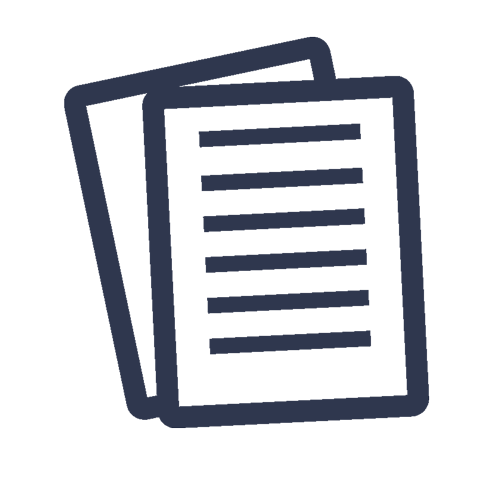 Document patient responses.
3
Decision Tree
Q1
Do you have insurance today?
Document patient response
Are  you using your insurance today?
Q2
Document patient response
Yes
No
No
Yes
Place on sliding scale
Bill Insurance
Why are you not using your
insurance today?
Q3
Document patient response
Concerned about confidentiality
Health center does not accept my insurance
Insurance does not cover services
N/A
Too expensive
Other
Confidentiality
Why are you not using your
insurance today?
Q3
Concerned about confidentiality
I understand that your privacy is important to you. All of your services here are confidential. Do you have specific concerns about billing your insurance? 
Are you worried about all parts of your visit, or are there some parts that are ok to bill?
Some
All
Bill as directed
Sliding Scale
When a “third party is authorized or legally obligated to pay for services, all reasonable efforts must be made to obtain the third-party payment without application of any discounts.”

However, we must also “provide appropriate safeguards for confidentiality.”
If the patient has confidentiality issues around billing their insurance, always default to the sliding scale.
Encourage patients to use their insurance 
whenever possible!
Using your insurance allows us to continue 
providing services to everyone.
When we bill your insurance, it means that the funding that we have 
can be used for other patients who don’t have access to insurance.
Too expensive
Why are you not using your
insurance today?
Q3
Billing your insurance for services that we provide doesn’t mean that you’ll pay more.  If you are responsible for a copay or deductible, we’ll only charge you what you would have paid if you hadn’t used insurance at all. Are you willing to have us bill for today’s services?
Too expensive
No
Yes
Sliding Scale
Bill Insurance
Health center doesn’t accept my insurance
Why are you not using your
insurance today?
Q3
Health center does not accept my insurance
Are you willing to go to a provider that is in network for your plan instead?
No
Yes
Sliding Scale
Refer to Network
Insurance does not cover services
Why are you not using your
insurance today?
Q3
Billing your insurance for services that we provide doesn’t mean that you’ll pay more.  If your insurance doesn’t cover family planning services, we’ll only charge you what you would have paid if you hadn’t used insurance at all.
Are you willing to have us bill for today’s services?
Insurance does not cover services
No
Yes
Sliding Scale
Bill Insurance
Other
Why are you not using your
insurance today?
Q3
Other
?
Summary of best practices for screening…
Ask screening question(s) 
at every visit for every patient
Review decision tree and script given out by your site coordinator
1
2
Apply decision tree responses and options based on patients’  concerns
Document patient responses
3
4
If you have any questions or concerns about the specifics of implementing this screening protocol at your health center, please talk to your supervisor.
Thank you so much 
for your time!
Funding for this project was provided by the Office of Population Affairs (Grant Number 1 FPRPA006059-01-00). The views expressed by this project do not necessarily reflect the official policies of the US Department of Health &Human Services; nor does mention of trade names, commercial practices, or organizations imply official endorsement by the US Government.